Short Refutations for Dense Random 3CNF Formulas
Sebastian Müller       Iddo Tzameret     Charles Univ., Prague              Tsinghua Univ., Beijing
1
[Speaker Notes: 1]
Random 3CNF
n variables x1,...,xn
Example of 3-clause: (x1ᴠx2ᴠ¬x5)
Random 3CNF: Choose independently (with repetitions) m clauses out of all possible 3-clauses.

If m>cn (for constant c>5): the 3CNF is unsatisfiable with probability 1-o(1).

We say: “a random 3CNF with m clauses is unsatisfiable with high probability”
[Speaker Notes: 3]
Our result
If m≥cn1.4 (for a constant c): random 3CNFs have polynomial-size propositional refutations with high probability, in which: 
 each proof-line is a formula of constant depth with threshold gates (TC0 –Frege proofs).
[Speaker Notes: 3]
Propositional proofs
Take any standard textbook proof systems: Frege, sequent calculus, Hilbert style, Natural deduction… it doesn’t matter!
Two rules for each connective, one for each side:
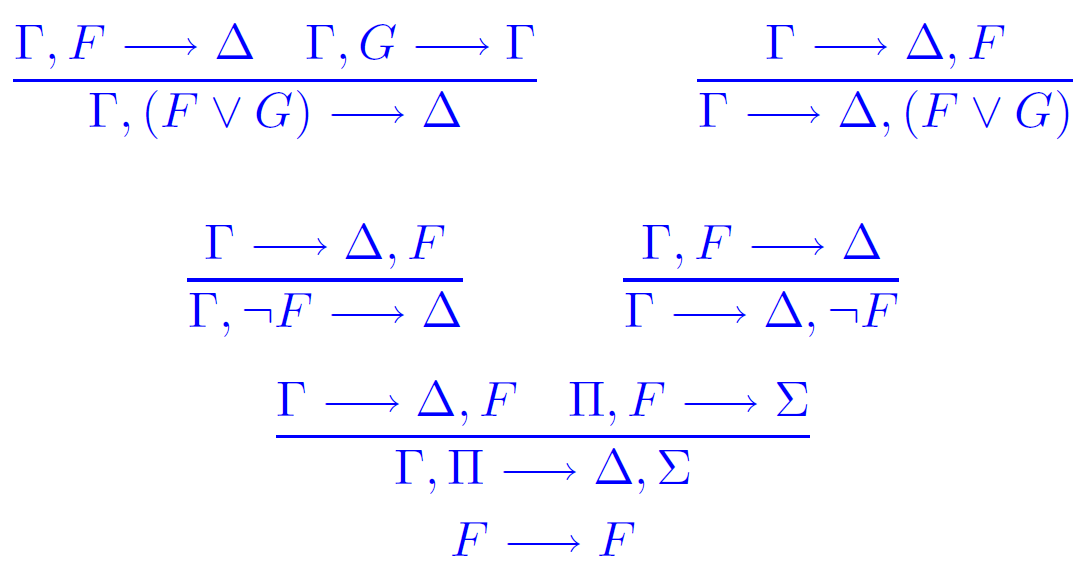 Cut:
Axiom:
4
Complexity of proofs
Size of proof = number of symbols it takes 			   to write down the proof
		    (= total size of all formulas in proof)
Example:
	
Size: 30




Every two Frege/sequent-proof systems are polynomially equivalent!
Depth of proof = maximal depth of a formula in a proof-line
¬X¬X                 Y Y      
 ¬X¬X,Y         Y¬X,Y
	¬XᴠY¬X,Y 
	 ¬X,¬XᴠYY
Depth: 2
[Speaker Notes: 7]
Threshold logic
Unbounded fan-in formulas with threshold gates:  Thi(x1,…,xm), for any i,m.
Thi(x1,…,xm)=1 iff at least i of xj’s are true.

Simple rules for introducing threshold gates.

A TC0-Frege proof of a family {fi :i>0} of tautologies: a family of TC0-Frege proofs with constant bound on depth on all formulas in proofs
[Speaker Notes: Add picture of tc0 circuit]
Hierarchy
Fundamental questions in logic/complexity: understand this hierarchy & prove separations
Frege
all proof line are formulas
TC0-Frege
all formulas are threshold formulas of constant depth
Resolution
all formulas are depth 0
[Speaker Notes: 7]
Random 3CNF Proof Complexity
A popular “average case” model of unsatisfiable formulas:  
Random 3CNFs
With n variables and m clauses

Question: Given a proof system P, do we have short P-refutations for random 3CNFs?
[Speaker Notes: 13]
Proof system
OUR RESULT: Polynomial-size TC0-Frege refutations for random 3CNF formulas with at least cn1.4 clauses
ZFC
….
….
Frege
Polynomial-size refutations
Separates TC0-Frege from resolution in random 3CNF regime
TC0-Frege
Our result
…..
Exponential lower bounds
Resolution
[CS88,BSW01,
BKPS02]
cn
cn2/logn
cn1.4
cn1.5-e   
for 0<e
Number of clauses
[Speaker Notes: Check references, and better bounds and their accuracy]
How to construct short refutations?
Feige, Kim and Ofek (FOCS 2006): Random 3CNFs with cn1.4 clauses have polynomial-size witnesses for unsatisfiability (whp)!
 
This work (roughly): poly-size propositional (TC0-Frege) correctness-proof for these witnesses.
[Speaker Notes: 33]
Proof Overview
Feige-Kim-Ofek witnesses
Feige et al.: Almost surely a random 3CNF C with cn1.4 clauses has a witness for unsatisfiability

The FKO witness: 
Witnesses for certain combinatorial properties of C that can be checked in polytime

The following is a central property….
[Speaker Notes: Draw illustration]
Feige-Kim-Ofek witnesses
M is an nxn matrix constructed as follows:
Start: M=0
For every clause Cr in C and every i,j≤n: 
Add ½ to Mij if xi, xj are in Cr and have different signs 
Add -½ to Mij if xi, xj are in Cr and have same signs
Not hard to show: 
#clauses satisfied as NAE by any 
aЄ{-1,1}n assignment is 
(atMa+3m)/4 ≤ (λn+3m)/4
Largest eigenvalue of M
(Part of) the FKO witness:
λ largest eigenvalue of M
Structure of argument
❶ Prove in TC0-Frege: 
“CNF C has FKO witness  C unsatisfiable”
❷ Extract a TC0-Frege refutation of C from this proof

For simplicity: 
❶ is done in the FO theory VTC0  [CN’10]: 
VTC0 proofs translate into poly-size TC0-Frege proofs
[Speaker Notes: Draw illustration]
Structure of argument
Here, C, w, Ci , A are sequences of propositional variables
❶ Prove in TC0-Frege: 
“C is 3CNF and w is its FKO witness    
	exists clause Ci in C such that Ci(A)=0”
Let C be random 3CNF with cn1.4 clauses 
Whp exists FKO witness w
Plugging binary encoding of C,w into above: premise evaluates to TRUE
[Speaker Notes: Draw illustration]
Structure of argument
Here, C, w, Ci , A are sequences of propositional variables
❶ Prove in TC0-Frege: 
“ tautological sentence with no variables 
	exists clause Ci in C such that Ci(A)=0”
Let C be random 3CNF with cn1.4 clauses 
Whp exists FKO witness w
Plugging binary encoding of C,w into above: premise evaluates to TRUE
[Speaker Notes: Draw illustration]
Structure of argument
Here, C, w, Ci , A are sequences of propositional variables
❶ Prove in TC0-Frege: 
“ tautological sentence with no variables 
	exists clause Ci in C such that Ci(A)=0”
Claim: Assigning  binary encoding of C to consequence above yields ¬C
[Speaker Notes: Draw illustration]
Structure of argument
Here, C, w, Ci , A are sequences of propositional variables
❶ Prove in TC0-Frege: 
   tautological sentence with no variables 
		 				        ¬C
Claim: Assigning  binary encoding of C to consequence above yields ¬C
QED
[Speaker Notes: Draw illustration]
Bulk of work: prove the big implication in VTC0!

The main FO formula corresponding to (1):
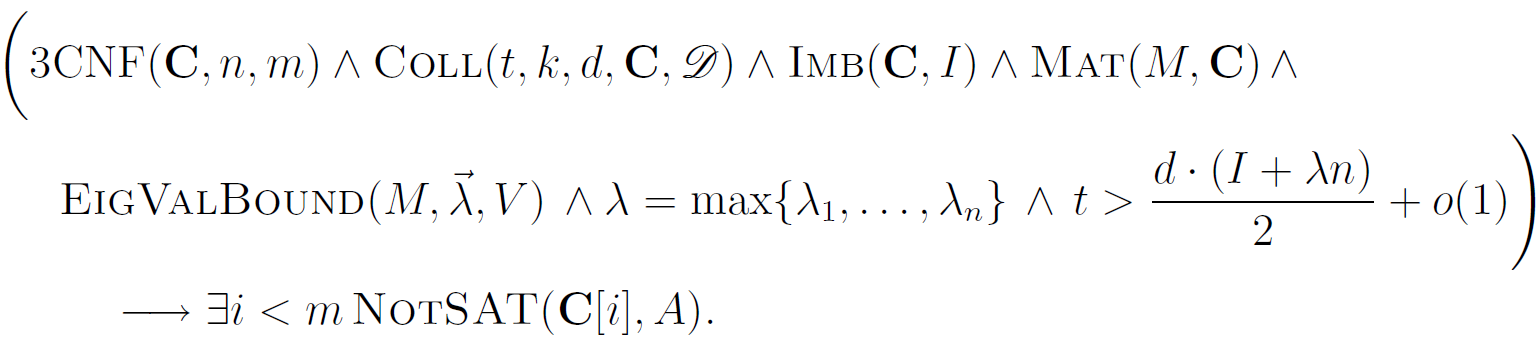 [Speaker Notes: 81]
Spectral argument
We need to prove in the theory: for any aЄ{-1,1}n:   				atMa≤λn
The proof goes by breaking a to linear combination of M’s eigenvectors
Because the premiseconclusion form of the main formula:
when plugging-in the actual CNF with its corresponding values of M, λ, etc.,  the premise becomes true and disappears
Obstacles:
Proving statement of linear algebra (conjectured) beyond TC0-Frege
Fortunately: 
Enough to state following:
Assuming λ1,…, λn, and V, V-1 are objects with the properties of eigenvalues and eigenvectors-matrix and its inverse, resp., then for any a in 
{-1,1}n:  atMa≤ λn
[Speaker Notes: 85]
Conclusions
Technical contribution: carry out certain spectral arguments inside weak proof systems
Conjecture: quasipolynomial depth-2-Frege works as well 
All (spectral-based) refutation algorithms fits into TC0-Frege
Extract an algorithm?
[Speaker Notes: 85]
Thank You!